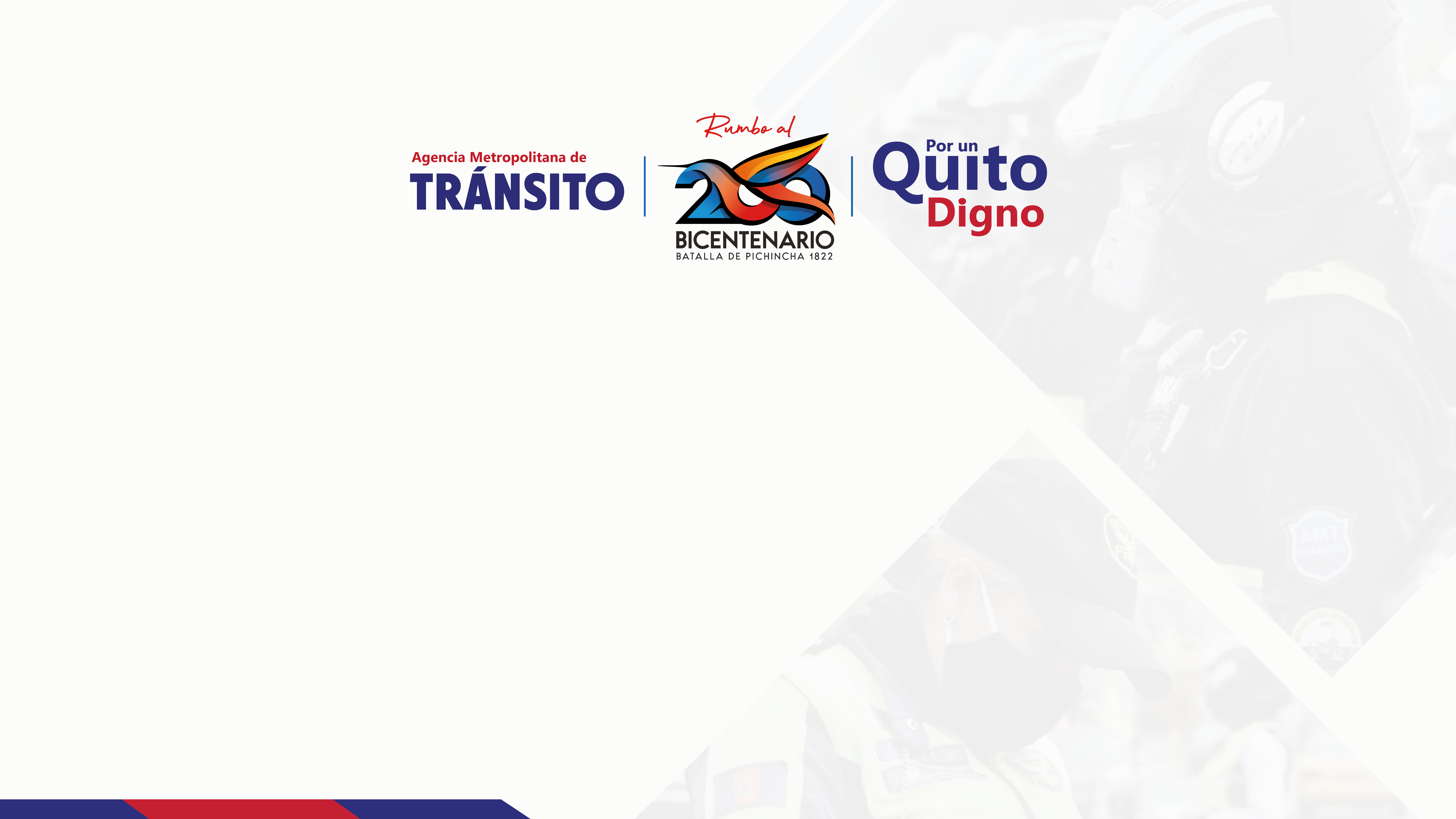 PROFORMA PRESUPUESTARIA 2022
Agencia Metropolitana de Tránsito
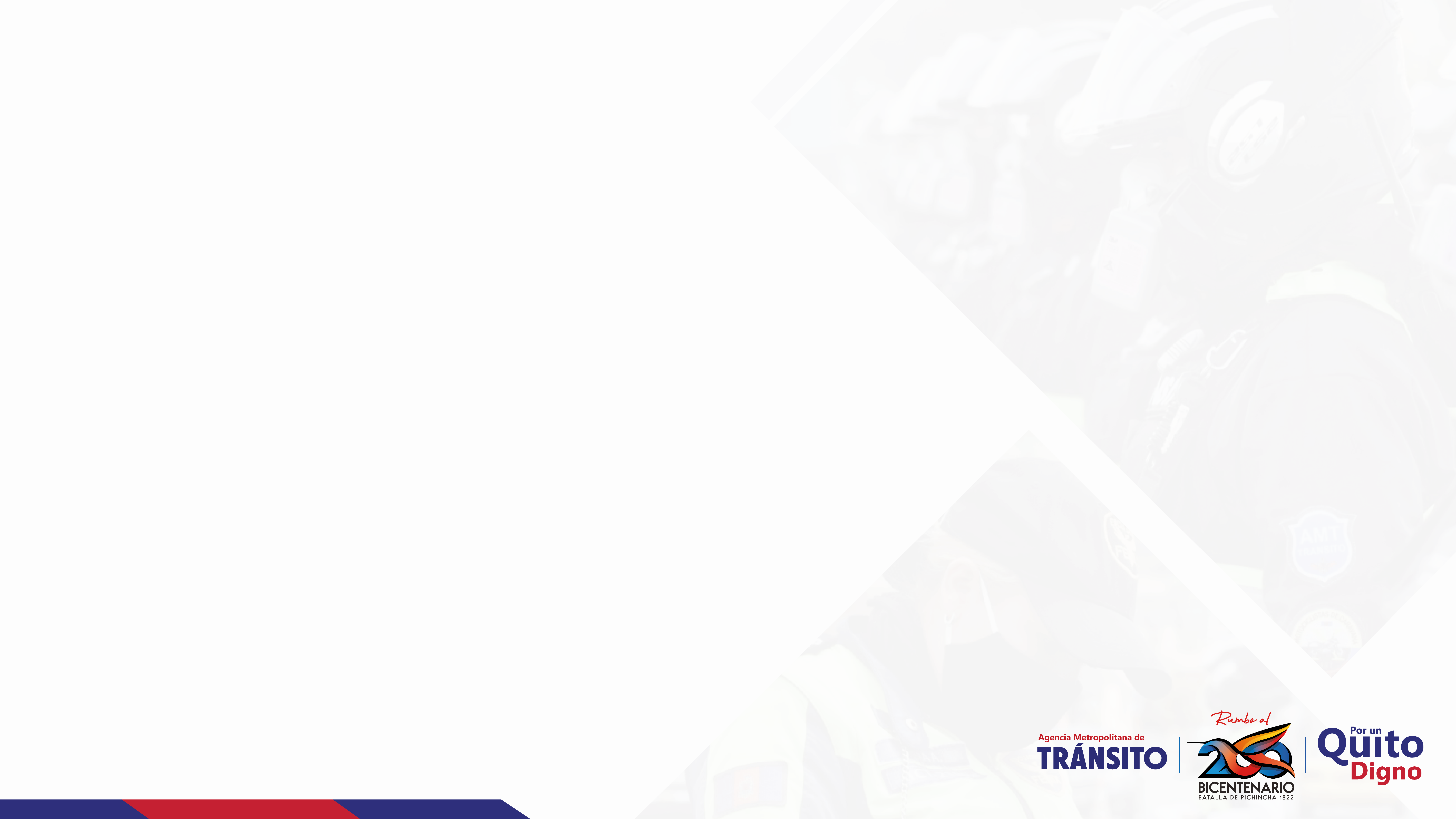 ANTECEDENTES
Mediante el Oficio Nro. GADDMQ-AMT-2021-1652-O, de 13 de septiembre de 2021, la Agencia Metropolitana de Transito remitió a la Secretaría de Movilidad la propuesta de Proforma Programática y Presupuestaria de la AMT, que considera los proyectos de inversión y el proyecto de gasto corriente, indicando que “(…) en cumplimiento de lo dispuesto se ha considerado como referencia de asignación 2022 el presupuesto asignado en el año 2021”.

Mediante el Oficio Nro. GADDMQ-AMT-2021-1663-O, de 14 de septiembre de 2021, la Agencia Metropolitana de Transito remitió a la Administración General del MDMQ, la Proforma Programática y Presupuestaria de la AMT, indicando que: “(…) la Agencia Metropolitana de Tránsito (AMT) analizó los procesos permanentes que históricamente fueron consideradores en Gasto de Inversión y los vinculó al Gasto Corriente desde el presente año fiscal.
En este sentido, y debido al ejercicio anteriormente expuesto, para la proforma de gasto corriente 2022, la AMT requiere un presupuesto de USD 11.11 MM para su pleno funcionamiento y operatividad. Cabe mencionar que, en el anexo "proforma gasto corriente amt - 2022.xlsx", encontrará las necesidades permanentes de la Agencia para el siguiente año.

Con estos antecedentes, se solicitó aumentar el techo presupuestario de 2022 para gasto corriente, indicado mediante el Oficio Nro. GADDMQ-DMF-2021-0951-O, con la finalidad de cumplir con las directrices de transparencia de gasto emitidas por la Administración General”.
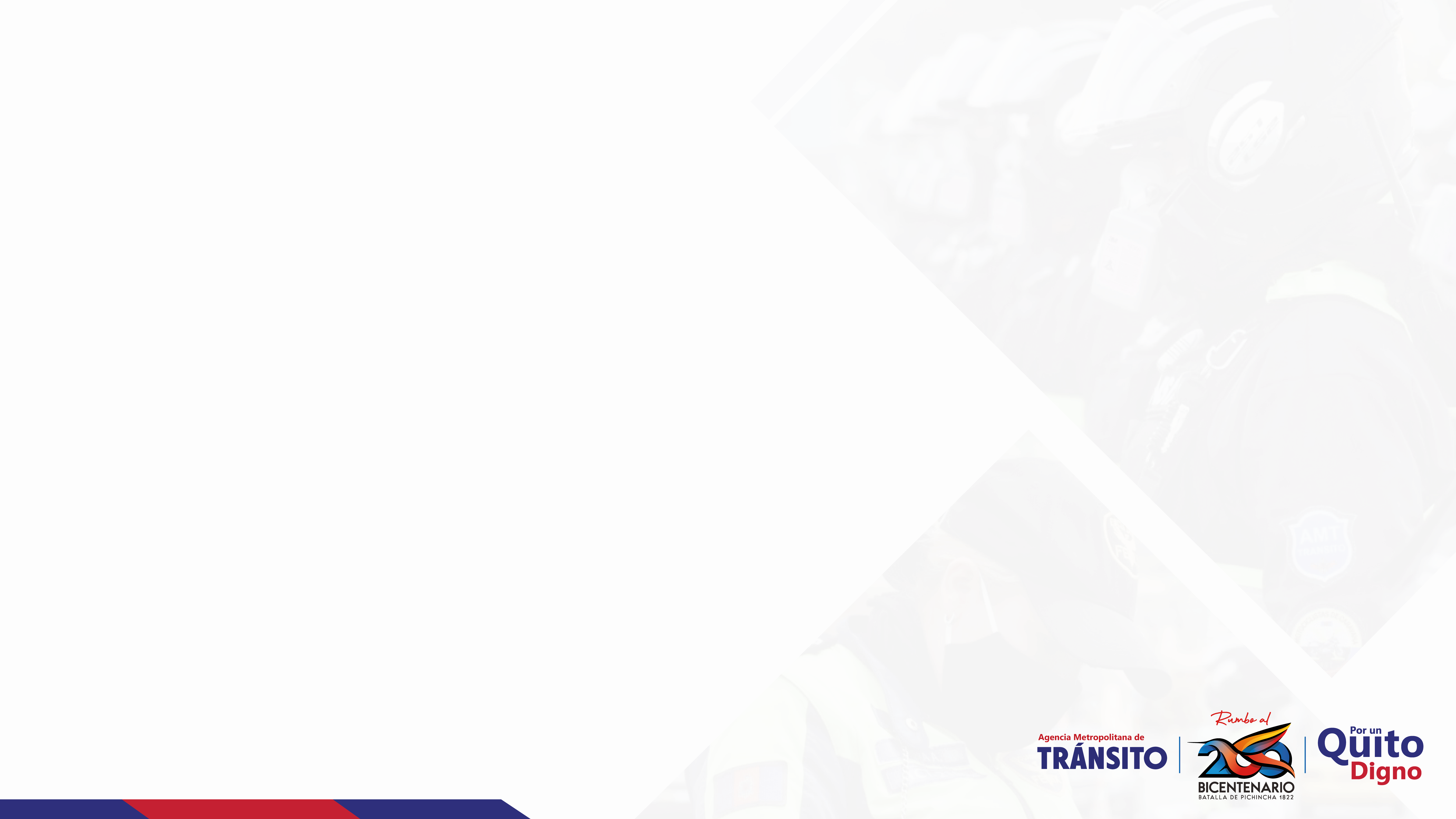 DISTRIBUCIÓN DE PRESUPUESO ACTUAL
FOTO
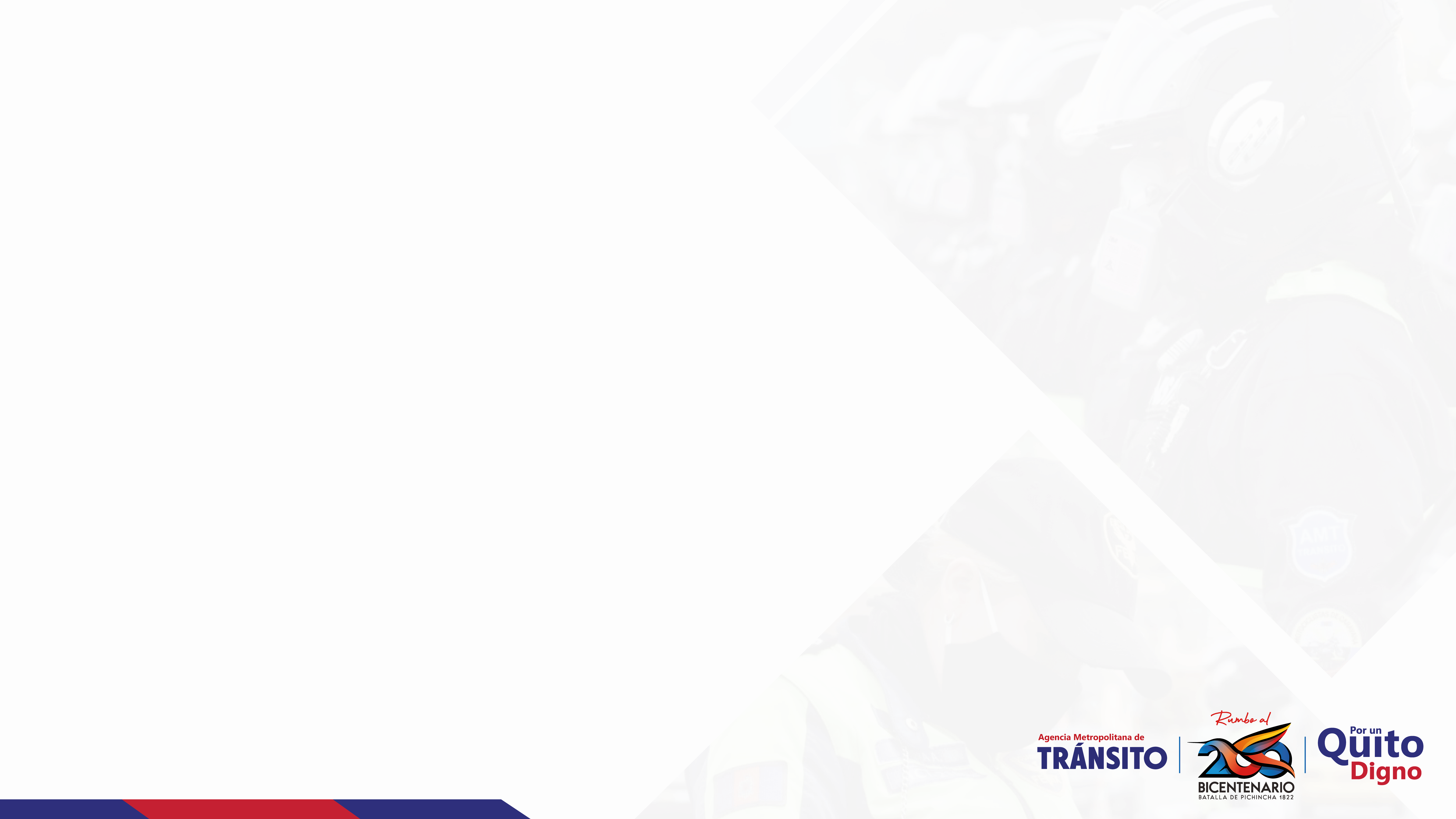 PLAN OPERATIVO ANUAL 2022
FOTO
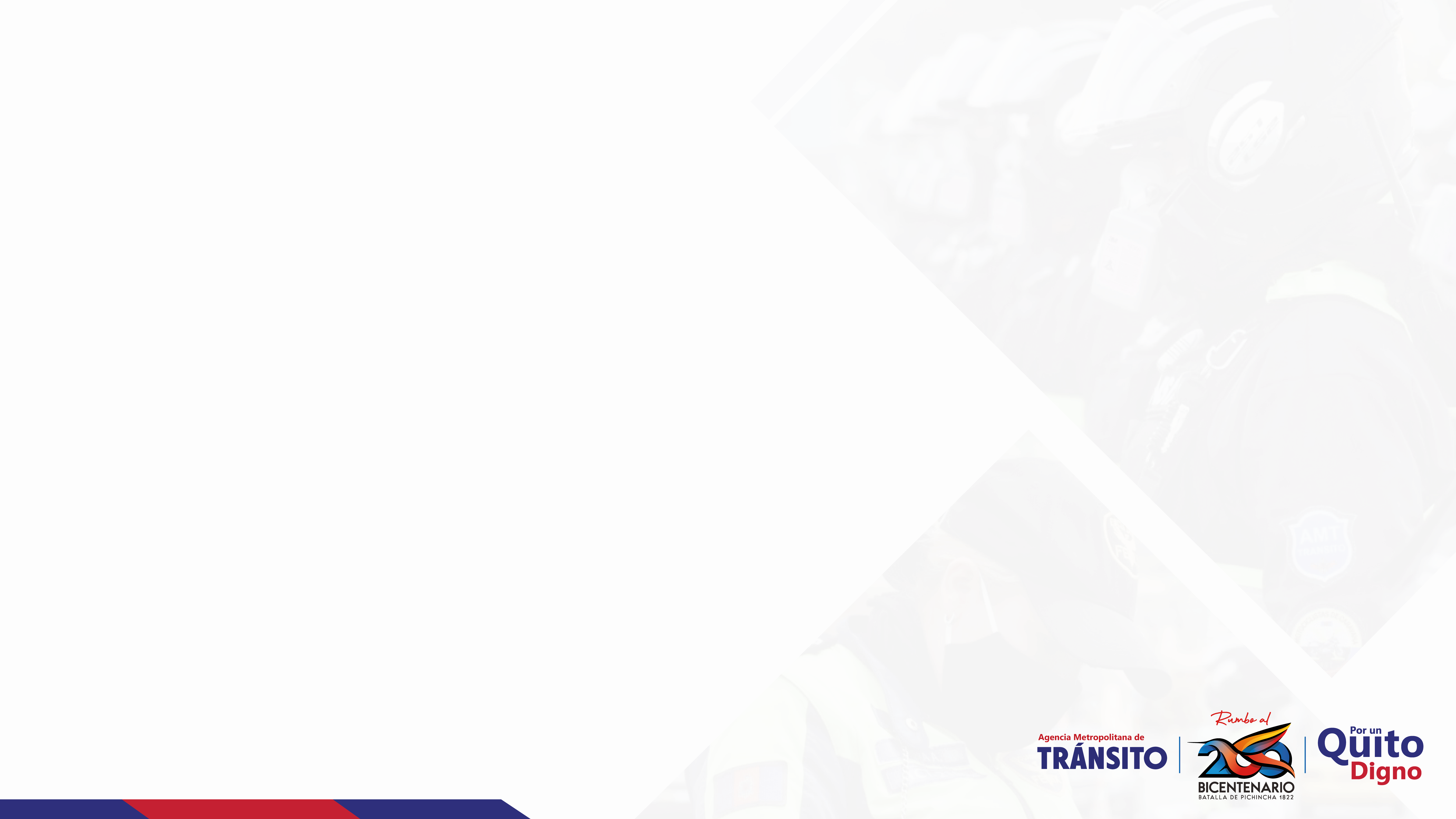 DISTRIBUCIÓN DE PRESUPUESO ACTUAL
FOTO
El techo presupuestario asignado a la AMT no varía
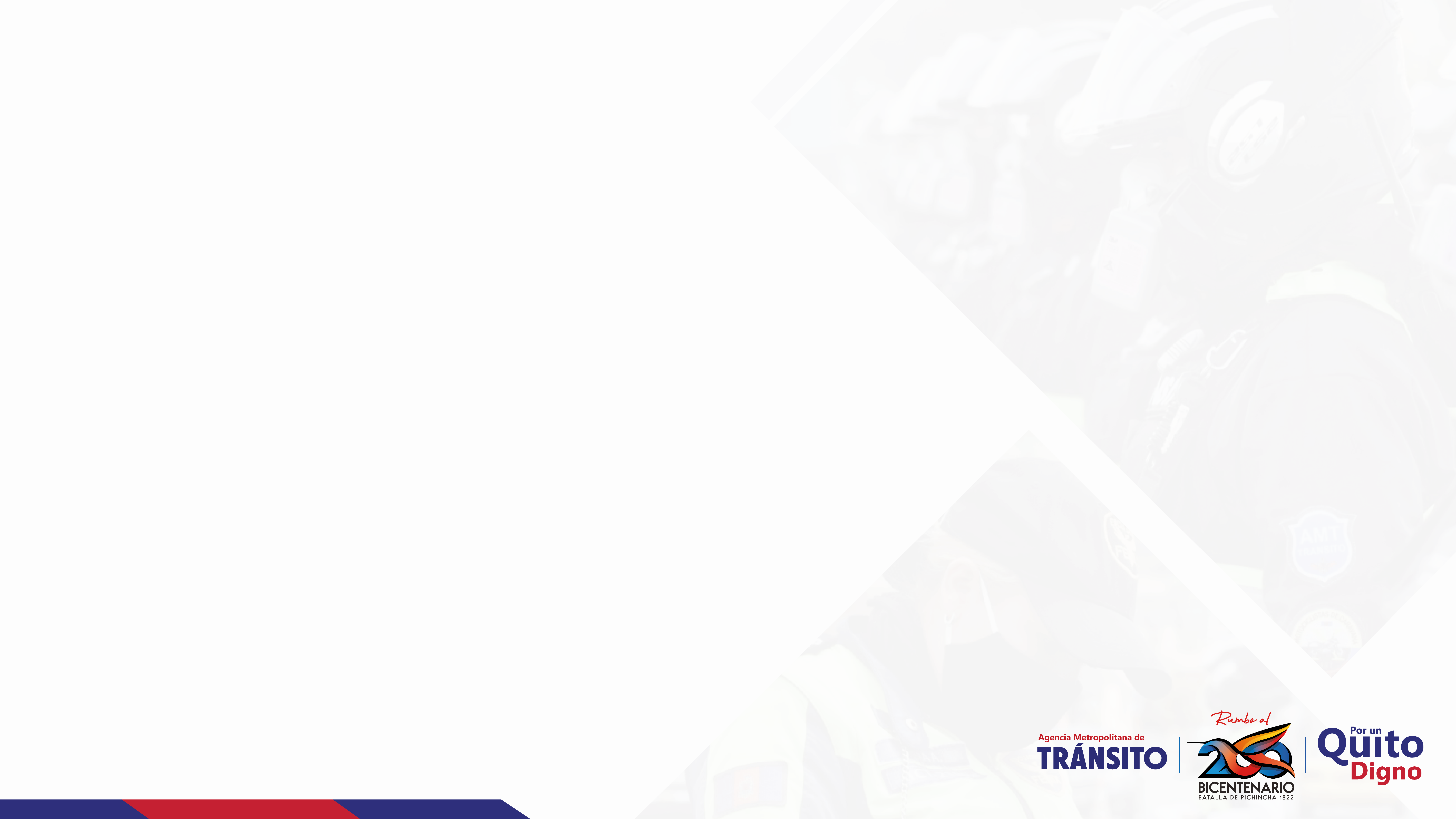 JUSTIFICACIÓN
DIRECTRICES PROGRAMÁTICAS Y PRESPUESTARIAS PARA LA REFORMA AL PLAN OPERATIVO ANUAL 2021, en cuyo numeral 5.1 DIRECTRICES GENERALES, estableció: “(...) Las dependencias deberán realizar un análisis pormenorizado de los gastos recurrentes que se encuentran en proyectos de inversión, con el fin de transparentar la naturaleza de los gastos(...)”.
SOLICITUD
De conformidad con lo dispuesto en las cambiar de fuente de gasto los procesos Directrices Programáticas y presupuestarias para la reforma al Plan Operativo Anual 2021 y el giro institucional, se solicita cambiar la fuente de gasto del presupuesto asignado a la AMT, de gasto de inversión a gasto corriente
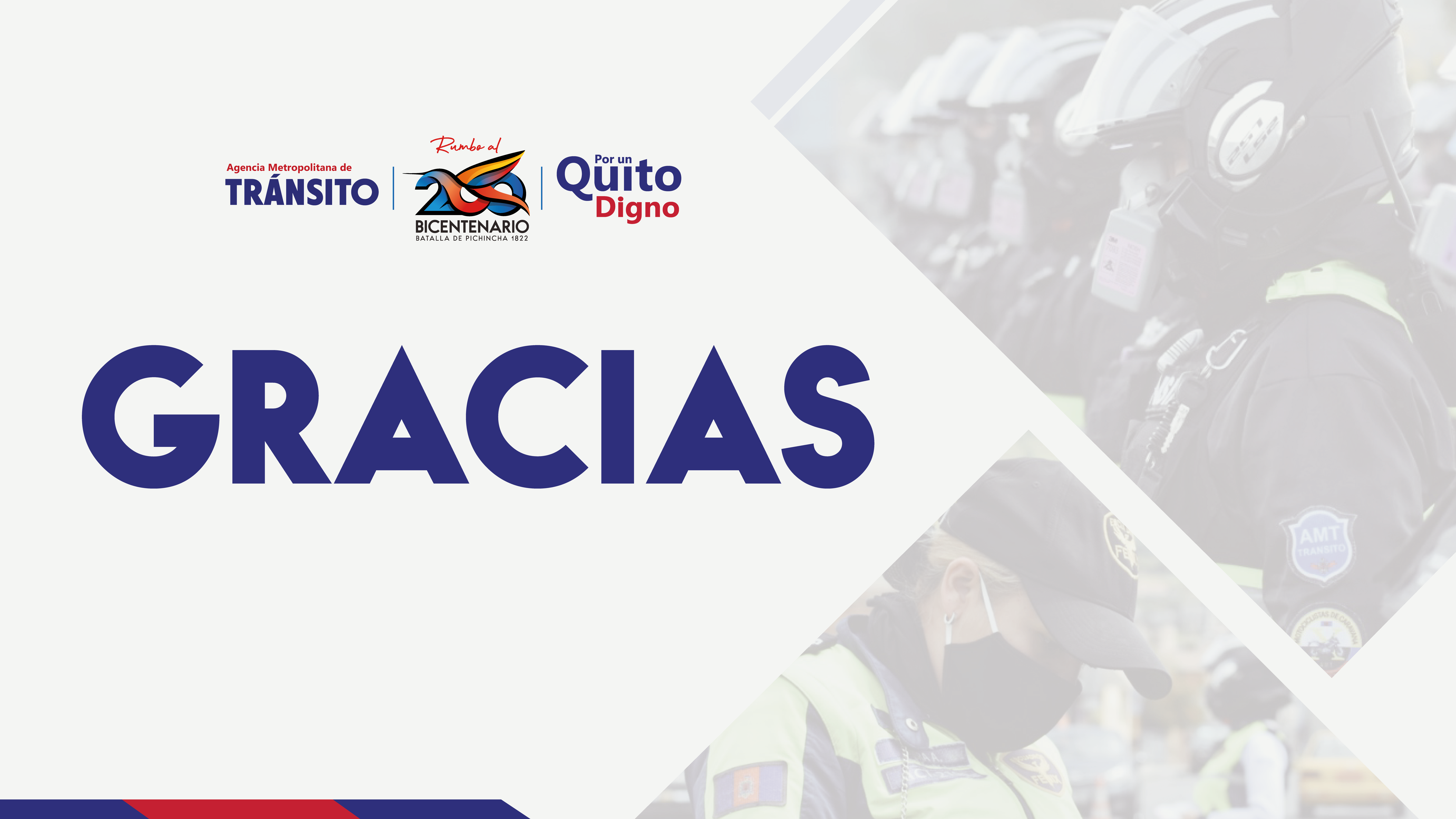